PID WG: Path Forward
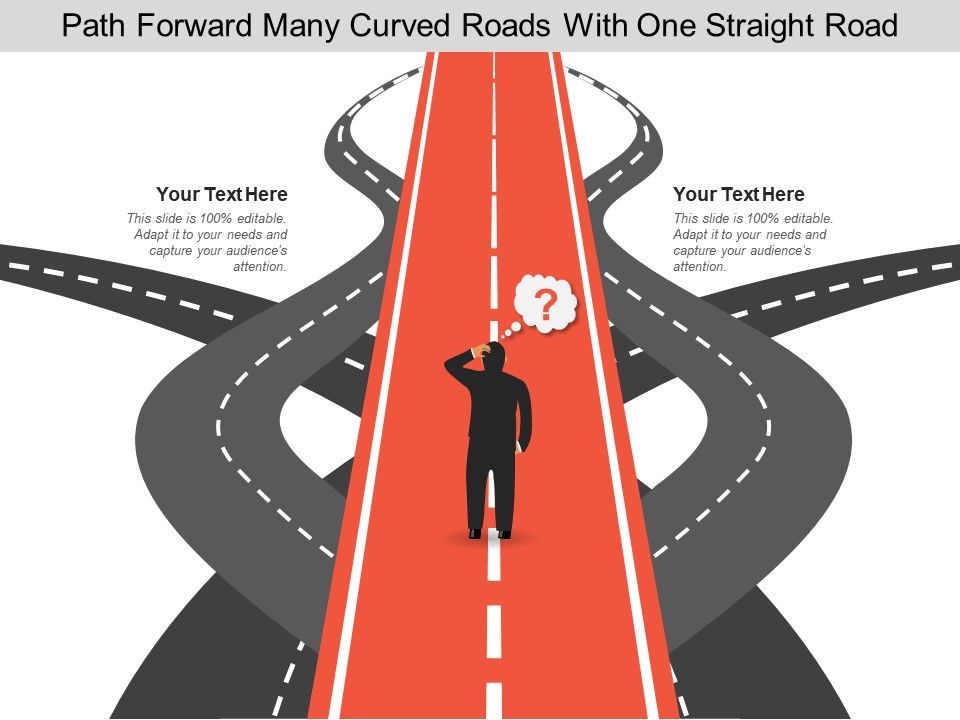 Thomas K. Hemmick
Patrizia Rossi
PID WG bi-weekly meeting - June 5, 2020
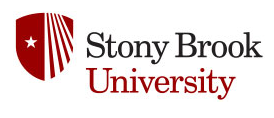 1
Requests by the Conveners: to All
Review material from PWGs presented at the Pavia meeting. Document  the requirements relevant to your group and any concerns or missing information and present it at our June 15 meeting

Document the current status of yourworking group, e.g. based on the Pavia meeting summaries in the DWG Wiki by June 15 

Start thinking about the outline for your YR section and present a scheme at our June 15 meeting

List all suitable technologies for all applicable regions of the detector in the DWG Wiki by June15.
2
Requests by the Conveners : to PID
Continue work in the direction chosen addressing e-pi separation and PID detector space requirements 

Evaluate alternative readout options to minimize the impact on electron detection in the electron endcap

Determine the impact on electron identification in the central region if there is no help from dE/dx in an all silicon-vertex tracker scenario 

Estimate quantitatively benefit of vertex shift for technology selection with limited space. Evaluate the cases of additional longitudinal space +25cm, +50cm, and +100cm and the cases of less longitudinal space -25cm. 

Determine, as much as possible, the power generated by the readout for all PID technologies
3 of 5 tasks on eID
3
Addressing eID
eID is an overlap topic between the PID and calorimetry groups.

The model of a joint meeting of DWG’s within the context of the integration group (every second Wednesday) has worked very well in the past (example PID & tracking joint meeting).

We should work to prepare for such a joint meeting
Calorimetry group made some goals clear:  4 GeV e-pi in electron arm and in central arm.
Physics requiring e-pi in the hadron arm for vector meson decay
Can involve technologies we have discussed (e.g. mRICH).
Should also explore tech we have not yet discussed (e.g. threshold cherenov...HBD?)
3 of 5 tasks on eID
4
Bi-weekly Meetings looking forward
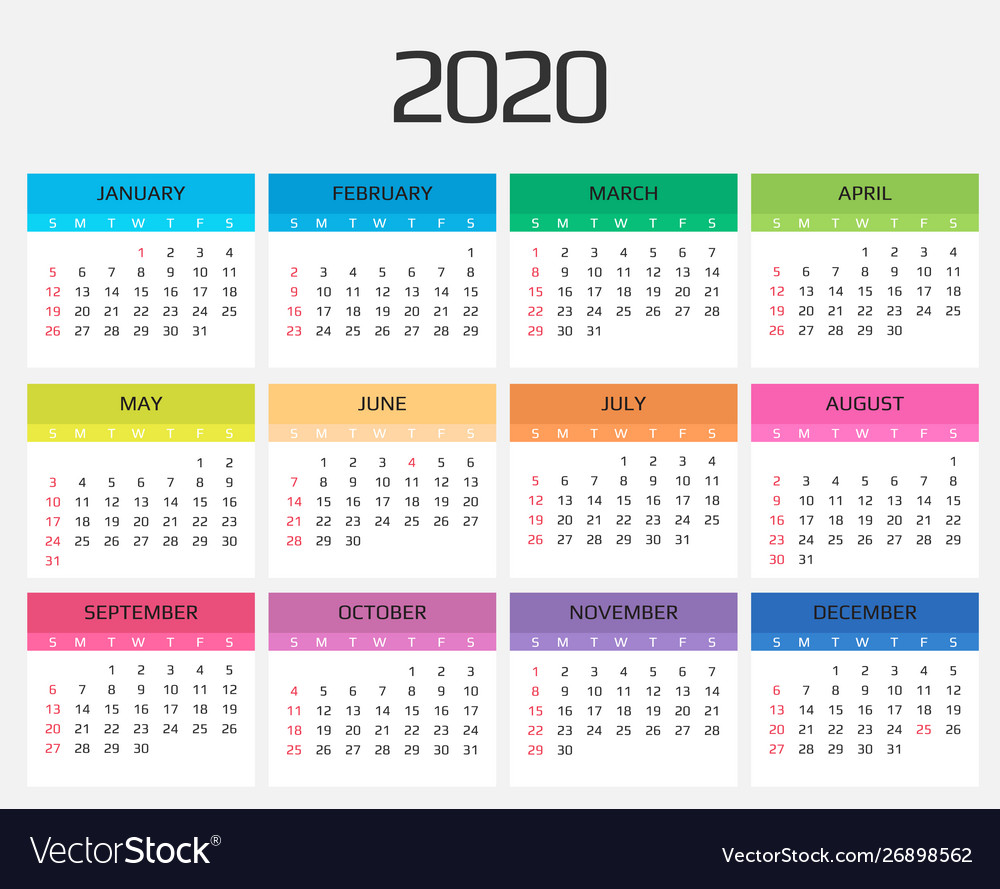 Proposal:
June 19 we meet on eID to prepare for joint meeting
Integration meeting with calorimetry on June 24.

We will discuss the other bullets in subsequent meetings.
People can begin work now on vertex shift as this is a major challenge task.
5